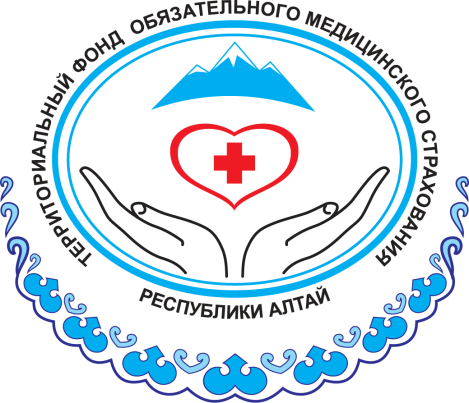 Территориальный фонд обязательногомедицинского страхованияРеспублики Алтай
Порядок предоставления счетов на оплату и реестров счетов в электронном виде за оказанную медицинскую помощь, оказанную по программе ОМС.
Начальник отдела информационно-программного обеспечения ТФОМС РА
Георгий Александрович Бурляков
2022 год
г. Горно-Алтайск
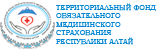 2
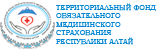 3
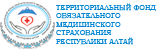 4
Схема информационного взаимодейсивя
Медицинская организация
ТФОМС РА
Счета и реестры счетов
Протокол обработки (ФЛК и МЭК)
Страховая медицинская организация
Счета и реестры счетов 
с результатами МЭК
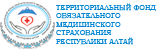 5
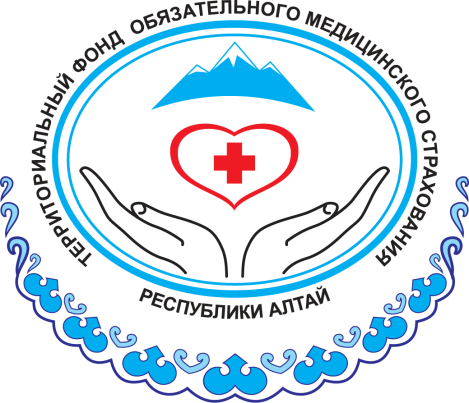 Территориальный фонд обязательногомедицинского страхованияРеспублики Алтай
СПАСИБО ЗА ВНИМАНИЕ!
E-mail: burlyakov@tfoms.gorny.ru

Тел.(38822) 4 98 51
2022 год
г. Горно-Алтайск